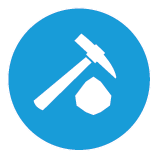 Coal
OECD and non-OECD coal share of electric power
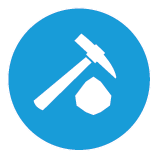 Coal share of electric power generation
percentage
history    projections
2
World coal consumption and production
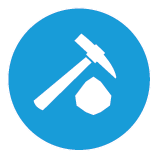 World coal consumption
billion short tons
World coal production
billion short tons
history  projections
history   projections
3
World coal consumption and trade by subtypes
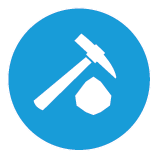 World coal consumption by subtypes
billion short tons
World coal trade by subtypes
billion short tons
history   projections
4
World thermal coal consumption and production
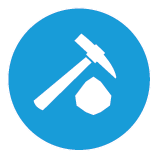 Thermal coal consumption
billion short tons
Thermal coal production
billion short tons
history    projections
5
World thermal coal imports and exports
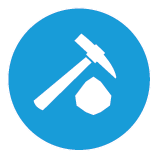 Thermal coal imports
billion short tons
Thermal coal exports
billion short tons
history     projections
6
World metallurgical coal consumption and production
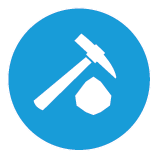 Metallurgical coal consumption
billion short tons
Metallurgical coal production
billion short tons
history     projections
7
World metallurgical coal imports and exports
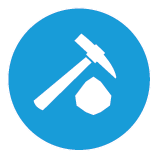 Metallurgical coal imports
billion short tons
Metallurgical coal exports
billion short tons
history    projections
8
China coal consumption and supply
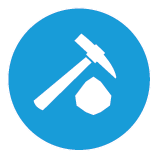 Coal supply in China
billion short tons
Coal consumption in China
quadrillion British thermal units
history	projections
9
India coal and power sector consumption
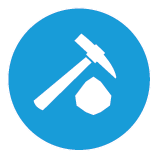 Coal consumption by sector, India
quadrillion British thermal units
Power sector energy consumption by source, India
quadrillion British thermal units
history     projections
history    projections
renewables






coal
natural gas
nuclear
liquid fuels
10